Требования стандарта к организации внеурочной деятельности школьников
Неотъемлемая часть образовательного процесса в школе.
Внеурочная деятельность включается в образовательную программу школы.
Наполнение конкретным содержанием данного раздела находится в компетенции ОУ. 
Формы организации образовательного процесса, чередование урочной и внеурочной деятельности в рамках реализации основной образовательной программы ООО определяет ОУ.
Основные типы организационных моделей внеурочной деятельности
Классификация организационных моделей внеурочной деятельности представлена в Письме Министерства образования и науки Российской Федерации от 12 мая 2011 г. № 03-296 «Об организации внеурочной деятельности при введении Федерального государственного образовательного стандарта общего образования». Модели могут быть использованы для конкретизации содержания модели, выбранной общеобразовательным  учреждением в соответствии с условиями организации образовательного процесса, согласно целям внеурочной деятельности
Базовая модель ВНД
Исходя из задач, форм и содержания внеурочной деятельности, для ее реализации в качестве базовой может быть рассмотрена следующая организационная модель.
Базовая организационная модель реализации ВНД
Основные типы организационных моделей ВД
Модель дополнительного образования
Преимущественное использование потенциала внутришкольного дополнительного образования и сотрудничество  с учреждениями дополнительного образования.
Условия:
- в лицензию образовательной организации должна быть внесена возможность реализации программ дополнительного образования;
- в образовательной организации действует договор о сотрудничестве с учреждением ДО,  разработан и утвержден локальный акт о взаимозачетах результатов, ОР программах ДО согласованы с ОР ОП ООО школы
Реализация внеурочной деятельности на основе модели дополнительного образования непосредственно предусмотрена во ФГОС, в котором сказано, что образовательное учреждение в рамках соответствующих государственных (муниципальных) заданий, формируемых учредителем, может использовать возможности образовательных учреждений дополнительного образования детей, организаций культуры и спорта.
Модель дополнительного образования предполагает создание общего программно-методического пространства ВНД и дополнительного образования детей.
Преимущества модели дополнительного образования
Предоставление широкого выбора для ребенка,
привлечение квалифицированных специалистов,
практико-ориентированная и деятельностная основа организации образовательного процесса, присущая дополнительному образованию детей.
Модель «школы полного дня»
Реализация ВНД преимущественно воспитателями групп продленного дня.
Преимущества модели «школы полного дня»
Создание комплекса условий для успешной реализации образовательного процесса в течение всего дня, включая питание, сложившаяся практика финансирования групп продленного дня.
Оптимизационная модель
В реализации  ВНД принимают участие все педагогические работники (учитель, классный руководитель, педагог-организатор, социальный педагог, педагог-психолог, тьютор и другие в соответствии со своими функциями и задачами)
Координирующую роль выполняет, как правило, классный руководитель, который
взаимодействует с педагогическими работниками;
организует в классе образовательный процесс, оптимальный для развития положительного потенциала личности обучающихся;
организует систему отношений через разнообразные формы воспитывающей деятельности коллектива класса, в том числе через органы самоуправления;
организует социально значимую, творческую деятельность обучающихся.
Преимущества оптимизационной модели
Минимизация  финансовых расходов на ВНД, 
создание единого образовательного и методического пространства в образовательном учреждении.
Инновационно-образовательная модель:
Опирается на деятельность инновационной (экспериментальной, пилотной, внедренческой) площадки федерального, регионального, муниципального или институционального уровня, которая существует в образовательном учреждении.
В рамках этой модели проходит разработка, апробация, внедрение новых образовательных программ, в том числе учитывающих региональные особенности.
Инновационно-образовательная модель
Тесное взаимодействие общеобразовательного учреждения с учреждениями дополнительного профессионального педагогического образования, учреждениями высшего профессионального образования, научными организациями, муниципальными методическими службами.
Преимущества инновационно-образовательной  модели
высокая актуальность содержания и методического инструментария программ ВНД, 
научно-методическое сопровождение их реализации, 
уникальность формируемого опыта.
Реализация любой модели ВНД должна обеспечиваться информационно,  в том числе через школьный Интернет-сайт; необходим  мониторинг профессионально-общественного мнения при оценке результативности организации той или иной модели.
Алгоритм конструирования модели ВНД в ОО
Проведите  инвентаризацию имеющихся в ОУ ресурсов и условий для организации внеурочной деятельности.
Определите  приоритетные задачи организации внеурочной деятельности в ОУ на основе социального заказа.
Обоснуйте  степень представленности  во внеурочной деятельности ОУ каждого из пяти направлений:
спортивно-оздоровительного;
духовно-нравственного;
социального;
общеинтеллектуального;
общекультурного.
Опираясь на базовую организационную модель внеурочной деятельности, определите тип организационной модели внеурочной деятельности вашего ОУ (описание моделей внеурочной деятельности представлено в приложении 1).
Заполните матрицу выбора модели внеурочной деятельности в ОО. Шаблон матрицы представлен в приложении 2.
Проанализируйте заполненную матрицу. Если в ней преимущественно заполнены:
- 1 и 2 графы - это модель дополнительного образования;
- 3 графа        - это  модель  «школы полного дня»;
- 4 и 5 графы – это оптимизационная модель;
- 6 графа        - это инновационно-образовательная модель.
Определите  потребность в корректировке или разработке в ОО дополнительных локальных актов.
Определите и обоснуйте источники финансирования внеурочной деятельности .
Определите и согласуйте возможные варианты сотрудничества с потенциальными партнерами (учреждения культуры и спорта, учреждения дополнительного образования детей и др.).
Составьте реестр учебно-методического обеспечения внеурочной деятельности, определите и запланируйте перспективы его пополнения.
На основании созданной модели и нормативного обеспечения составьте план внеурочной деятельности на учебный год.
Проведите тарификацию педагогов.
Для начисления стимулирующих выплат предусмотрите показатели и критерии, учитывающие качество и результативность внеурочной деятельности.
Внесите в план внутришкольного контроля ОУ коррективы, связанные с организацией внеурочной деятельности.
При разработке режима работы ОО учтите особенности созданной модели внеурочной деятельности.
Структура основной образовательной программы основного общего образования 
должна содержать три раздела: целевой, содержательный и организационный.
Содержательный раздел 
Должен определять общее содержание ООО и включать образовательные программы, ориентированные на достижение личностных, предметных и метапредметных результатов:
программу формирования универсальных учебных действий;
программы отдельных учебных предметов, курсов,
программу воспитания и социализации обучающихся на ступени ООО; 
программу коррекционной работы.
.
Как оформляется рабочая программа по ВНД?
Так, как прописано во ФГОС  и  в  соответствии  с  Положением  ОУ  о  рабочей  программе
Последние изменения ФГОС НОО
Приказ Минобрнауки России от 31.12.2015 N 1576"О внесении изменений в федеральный государственный образовательный стандарт начального общего образования, утвержденный приказом Министерства образования и науки Российской Федерации от 6 октября 2009 г. N 373"(Зарегистрировано в Минюсте России 02.02.2016 N 40936)
Последние изменения ФГОС ООО
Приказ Минобрнауки России от 31.12.2015 N 1577"О внесении изменений в федеральный государственный образовательный стандарт основного общего образования, утвержденный приказом Министерства образования и науки Российской Федерации от 17 декабря 2010 г. N 1897"(Зарегистрировано в Минюсте России 02.02.2016 N 40937)
Последние изменения ФГОС ООО
Рабочие программы учебных предметов, курсов должны содержать:
1) планируемые результаты освоения учебного предмета, курса;
2) содержание учебного предмета, курса;
3) тематическое планирование с указанием количества часов, отводимых на освоение каждой темы.
Рабочие программы курсов внеурочной деятельности должны содержать:
1) результаты освоения курса внеурочной деятельности;
2) содержание курса внеурочной деятельности с указанием форм организации и видов деятельности;
3) тематическое планирование.
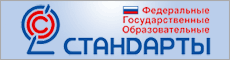 Последние изменения ФГОС ООО
10. Пункт 18.2.2 изложить в следующей редакции:
"18.2.2. Рабочие программы учебных предметов, курсов, в том числе внеурочной деятельности, должны обеспечивать достижение планируемых результатов освоения основной образовательной программы основного общего образования.
Рабочие программы учебных предметов, курсов, в том числе внеурочной деятельности, разрабатываются на основе требований к результатам освоения основной образовательной программы основного общего образования с учетом программ, включенных в ее структуру.
Согласование позиций
20 февраля 2016 г. состоялась  консультация  с начальником отдела государственной аккредитации министерства образования Красноярского края  Гребенцовой Г.В.  и главным специалистом этого отдела Конжевой Т. Н.
Вопросы
Установлен ли обязательный минимум часов ВНД на одного обучающегося? Нет
Возможен ли выбор родителями обучающегося одного (не всех) направлений  ВНД, представленной  в ООП на пять лет обучения?
Например: выбирают только спортивно-оздоровительное направление (ребенок занимается в спортивной секции) 
 Образовательная организация обеспечивает реализацию ООП ООО, включающую 5 направлений ВНД. Учащиеся за период обучения с 5 по 9 класс могут основное количество времени уделять одному из направлений ВНД. При этом они в соответствие с планом ВНДе участвуют в различных  форматах во всех 5 направлениях .
Вопросы
Можно ли в план ВНД включать часы ДО, реализуемого за счет часов или ставок школы?
Возможно при соблюдении условий:
 - в лицензию образовательной организации внесена возможность реализации программ дополнительного образования
- в образовательной организации действует договор о сотрудничестве с учреждением ДО,  разработан и утвержден локальный акт о взаимозачетах результатов, ОР программах ДО согласованы с ОР ОП ООО школы
Вопросы
Можно ли в плане внеурочной деятельности включать деятельность физкультурно-спортивных клубов (работающих на территории школы)?
Смотрите ответ по предыдущему вопросу

Возможно ли формы организации внеурочной деятельности вынести в пояснительную записку?
 Варианты могут быть различные. Требования по наличию пояснительной записки в плану ВНДе нет.
Вопросы
Можно ли в план ВНД включать воспитательные мероприятия (кл.часы, акции, конференции и др.)?
Да
Можно ли использовать часы вариативной части Учебного плана для наполнения направлений ВНД?
Нет
 Возможно ли в перечне форм использовать разные основания классификаций?
Важно, чтобы руководители и педагоги ОО понимали и могли обосновать используемый вариант классификации